Status of 2010 Campaign Coordination Effort
E. Fredrickson & S. Sabbagh
Run time allocated vs. used
1 day = 8 hours
Average of 41.5 ‘good’ shots/day
Short term schedule
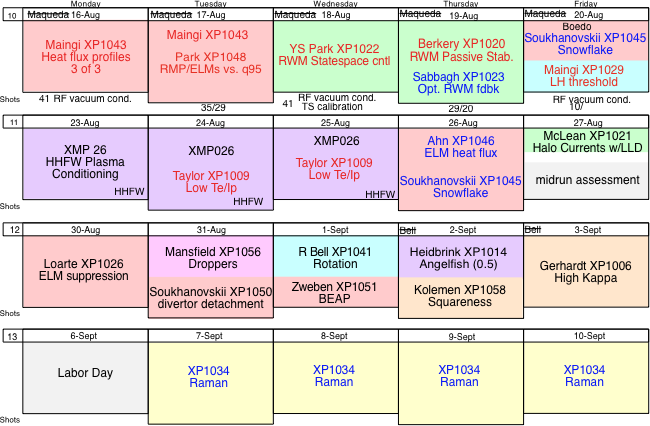 ≈3.5 “unscheduled” days
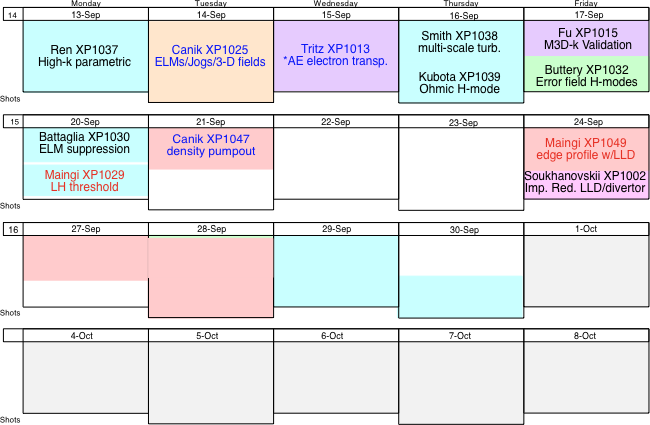